Top 10 Länder nach Anzahl neuer COVID-19-Fälle
226.236.577 (-10% im Vergleich zu Vorwoche)
4.654.548 Todesfälle (CFR: 2,1%)
Quelle: WHO, Stand: 16.09.2021; *Our World In Data - Vacc, Zugriffsdatum: 14-15.09.2021
Fall- und Todeszahlen weltweit, WHO SitRep
Anzahl Fälle global leicht rückgängig, in allen Regionen rückläufig oder stagnierend

Anzahl Todesfälle in allen Regionen zurückgegangen, jedoch steigt in:
Afrika (+7%)
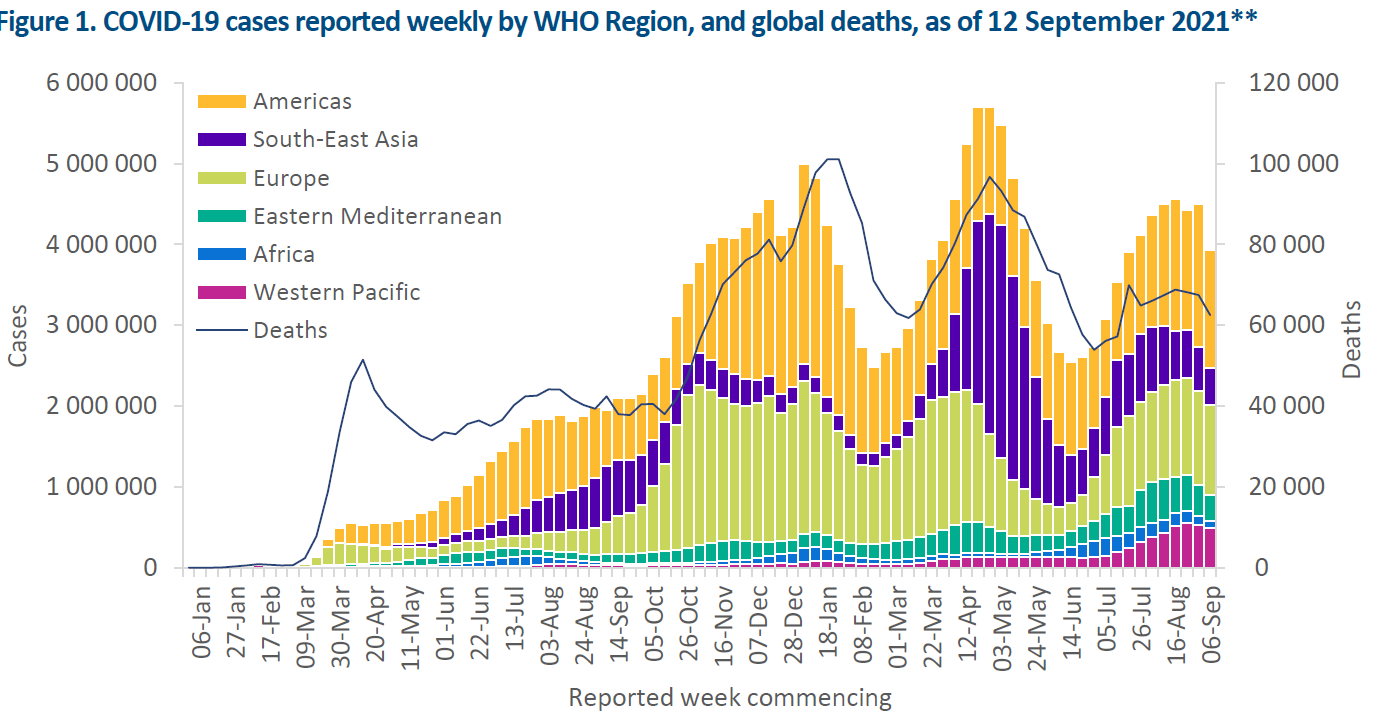 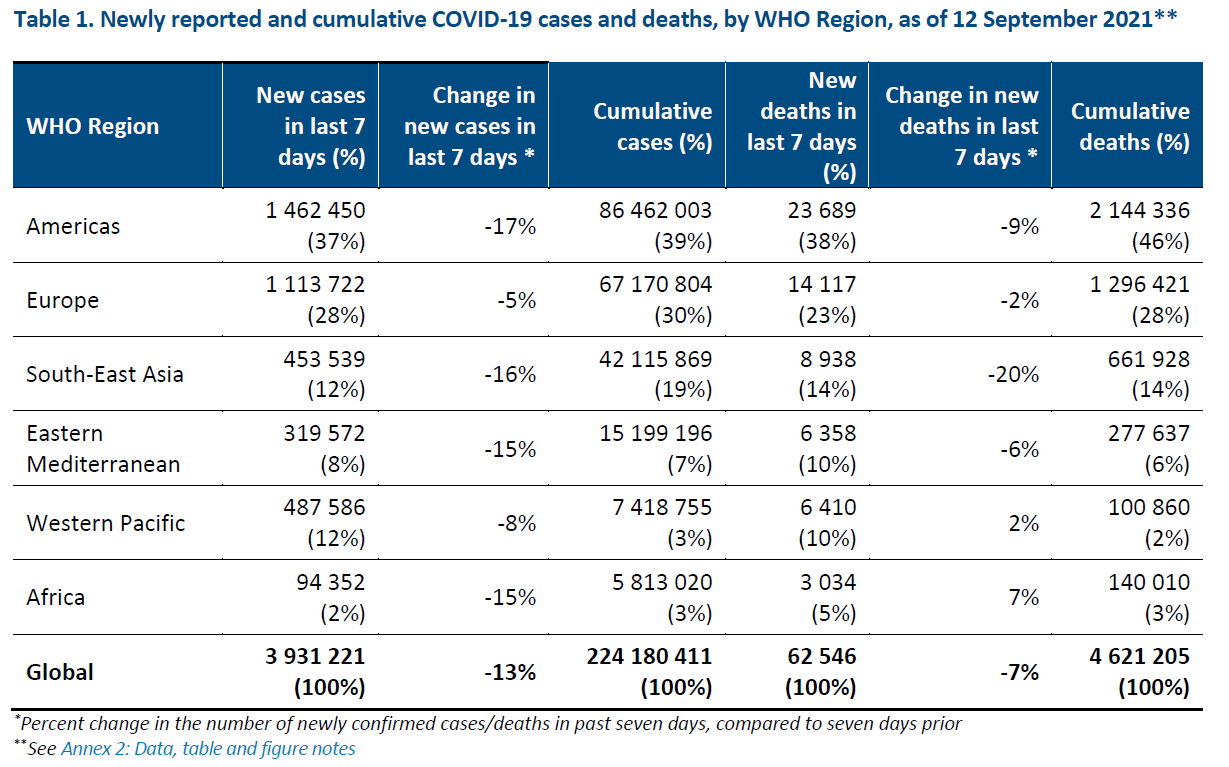 Quelle: WHO SitRep, 14.09.2021, Datenstand 12.09.2021
[Speaker Notes: https://www.who.int/emergencies/diseases/novel-coronavirus-2019/situation-reports/]
Veränderung Fallzahlen weltweit, WHO Dashboard
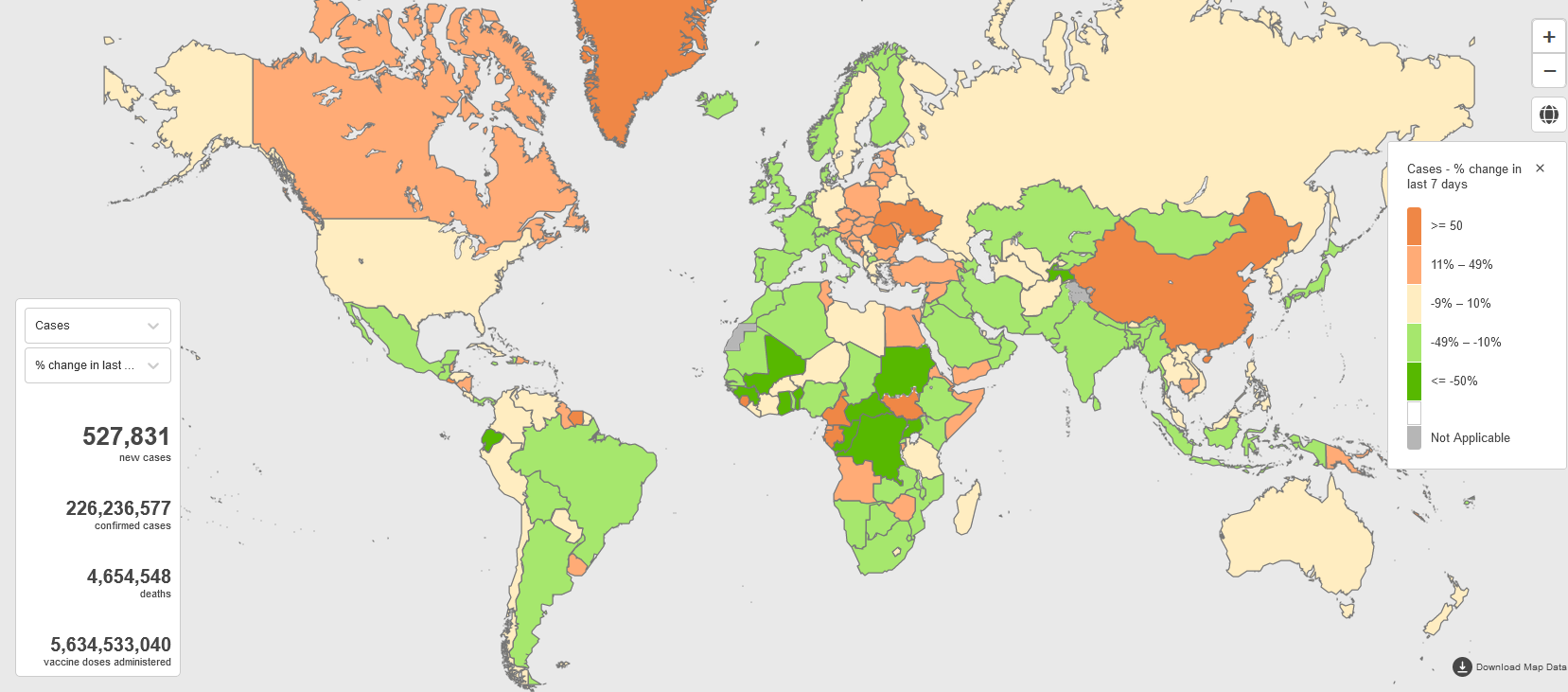 Quelle: WHO Dashboard, 17.09.2021, Datenstand 16.09.2021
[Speaker Notes: https://www.who.int/emergencies/diseases/novel-coronavirus-2019/situation-reports/]
Übersicht Virusvarianten, weltweit
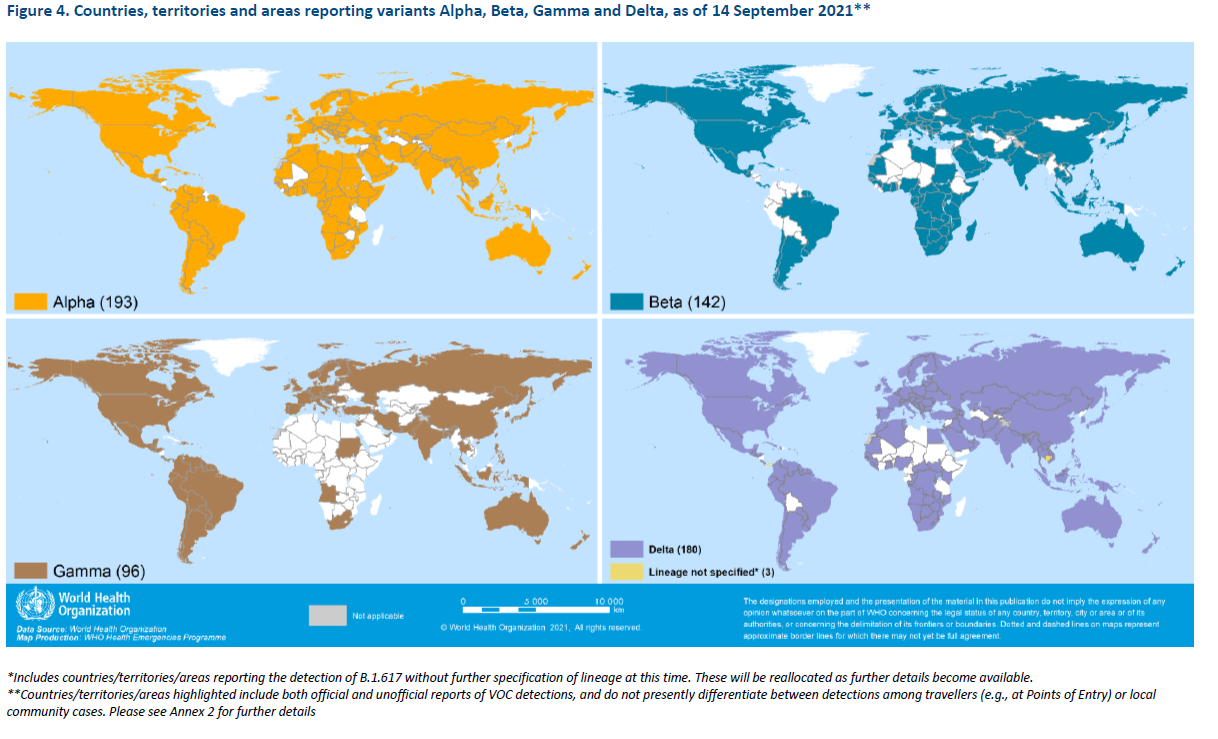 Aktuell keine Virusvariantengebiete
Quelle: WHO SitRep, 07.09.2021
[Speaker Notes: https://www.who.int/emergencies/diseases/novel-coronavirus-2019/situation-reports/
Alpha: +0
Beta: +1
Gamma: + 4
Delta + 6 im Vergleich zu Vorwoche]
Back up
7-Tages-Inzidenz pro 100.000 Einwohner Europa
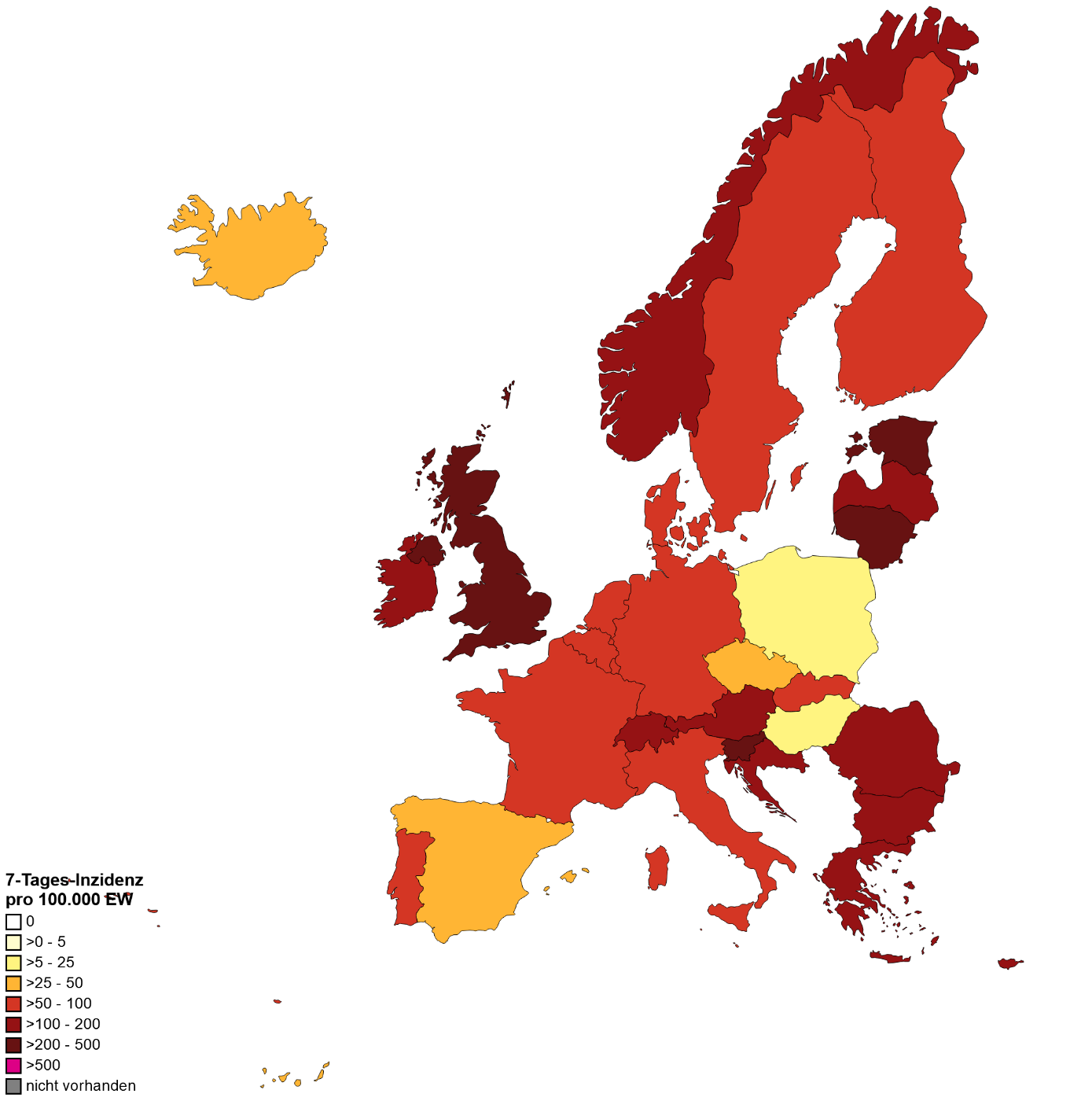 Quelle: WHO, Stand: 16.09.2021
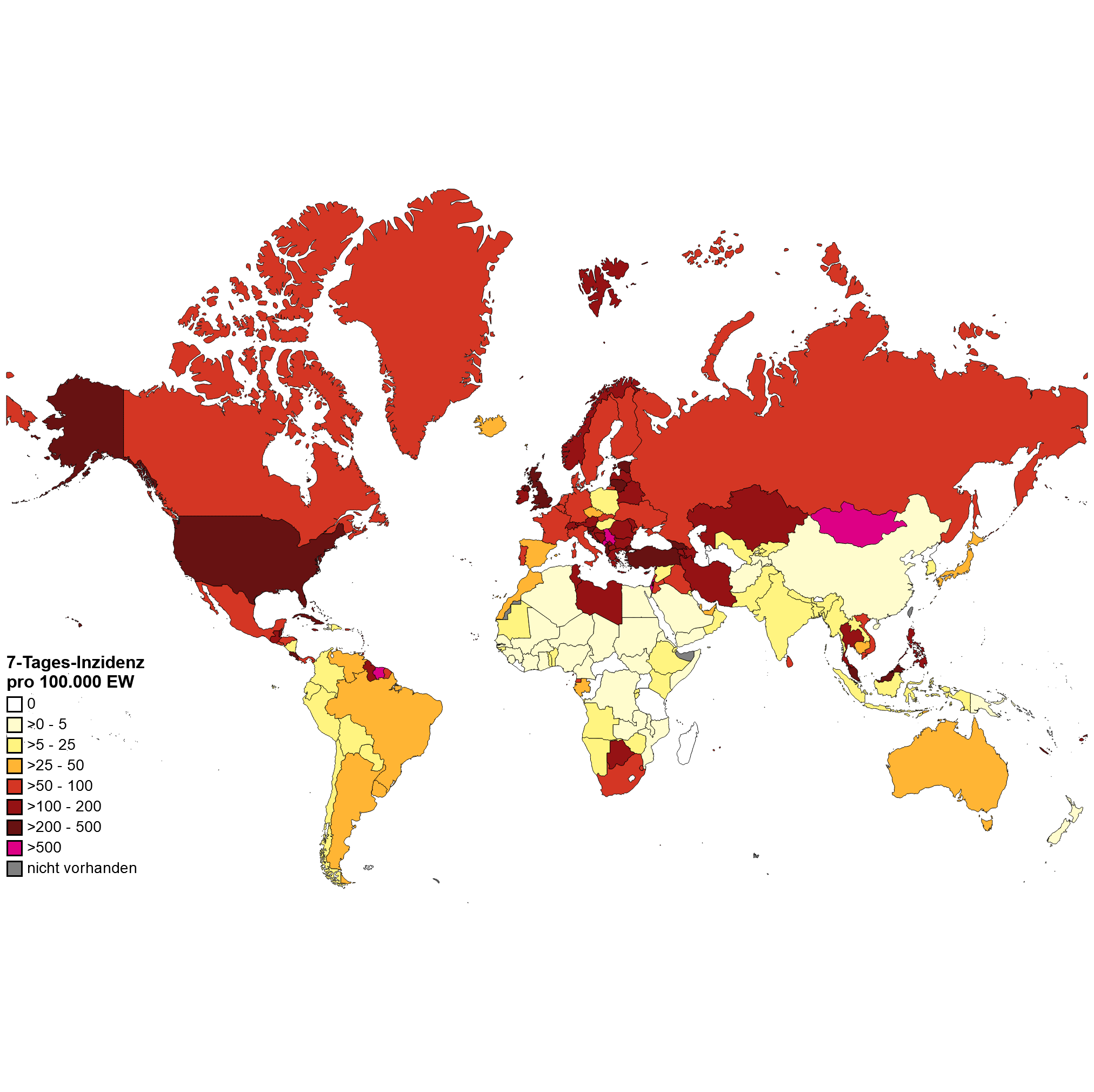 7-Tages-Inzidenz pro 100.000 Einwohner weltweit
Quelle: WHO, Stand: 16.09.2021